HALUGICA
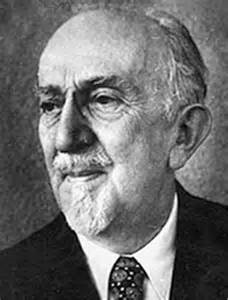 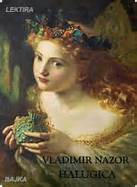 O autoru i djelu
Ime pisca           Vladimir Nazor
Naziv djela: Halugica

Bilješka o piscu             30. svibnja 1876
                                           u Postirama na otoku Braču 
                                           studirao matematiku i fiziku
                                          umro je 19.lipnja 1949
 Najpoznatija djela: ,,Halugica”, ,,Prsten” , ,,Veli Jože”,
 ,,Voda” , ,,Otac “.
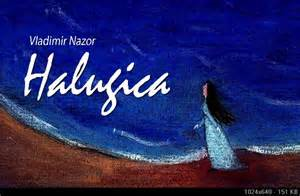 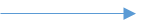 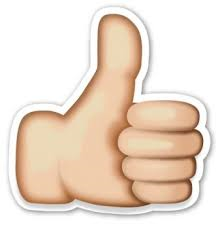 Dojam o djelu
u ovom djelu nam se svidjelo to što je ribar Fran  posvojio i priznao Halugicu za svoju kćer
Neki djelovi su bili čudni zato jer ih smatramo neprimjerenima za naš uzrast
Kraj nam se nije svidio jer Halugica i Jablanko nisu završili zajedno, a očekivale smo da će biti
Uglavnom djelo nam se svidjelo i bilo je zanimljivo
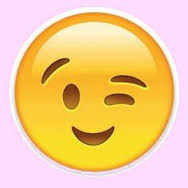 Tema djela
Tema djela je Halugičina ljubav prema Jablanku
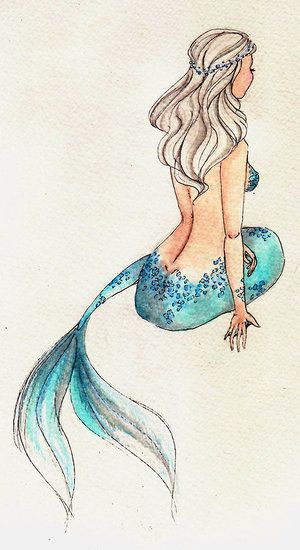 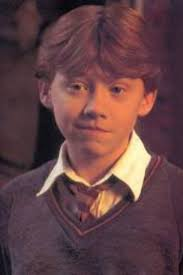 Vrijeme i mjesto radnje
Vrijeme radnje je vrijeme Halugičinog odrastanja
Mjesto radnje : opatija sv. Jakova , Franova kuća(obala) i gora Učka
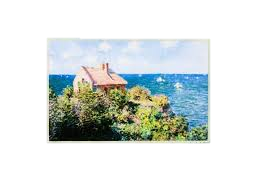 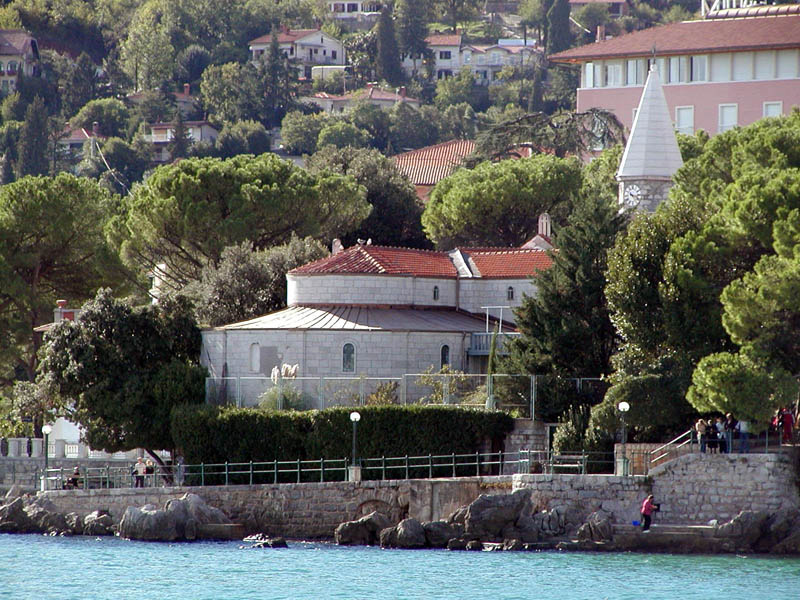 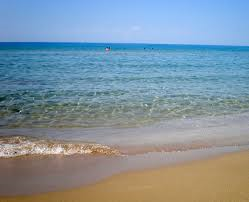 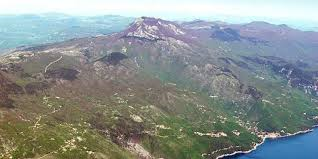 Glavni likovi
Glavni likovi su : Halugica, Jablanko
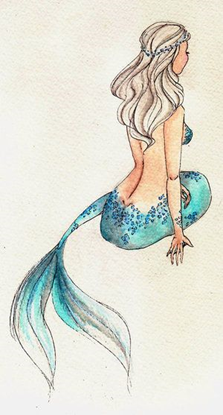 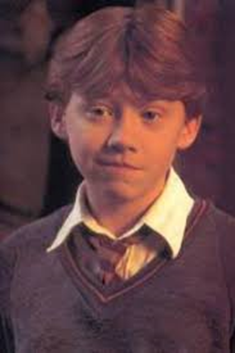 SPOREDNI LIKOVI
Sporedni likovi su : kralj Divljan, morska kraljica ,Jablankov otac, plemići(prosci) i ribar Fran
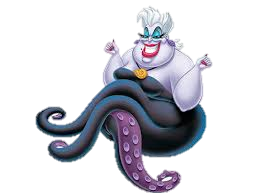 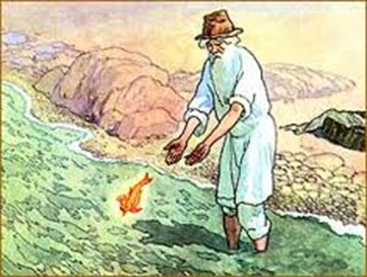 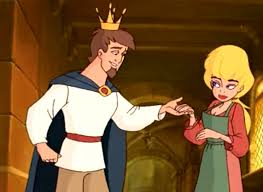 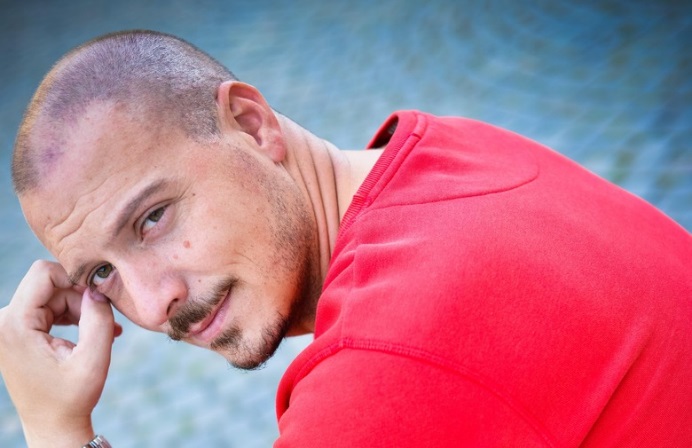 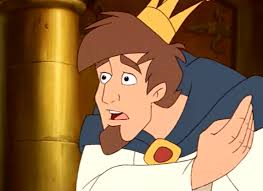 Karakterizacija glavnog lika :HALUGICA
Unutarnji portret: zaigrana:,,Njegova obijest razdraga ovaj put Halugicu, pa se zaigra i ona...”(str. 99)
 Domišljata  : ,,Djevojka se nečemu domisli.”(str.124)
Znatiželjna : ,, A zašto ga ne uloviš?”( str.102)
Vanjski portret : 
ima zelene oči: ,,Oči-dva okrugla zelenkasta lišaja na potonulu kamenu...˝ (str.91)
Lijepa je : ,,Lijepo je to dijete.˝(str.90)
Ima modru kosu: ,,Duga modra kosa padala je kao talas niz leđa.˝
Crvene usne : ,, Crvenjele  joj se usne kao  koralj.” (str. 106)
Nezgrapna : ,, Ala si nezgrapna!” (str.97)
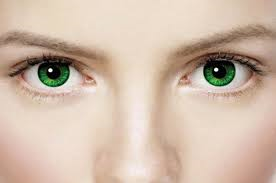 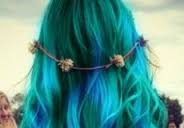 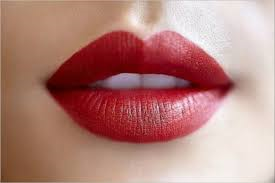 Fabula djela
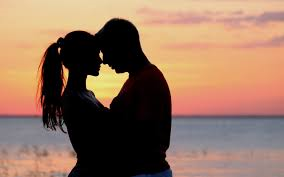 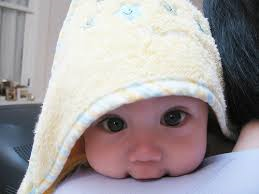 Uvod: Fran pronalazi Halugicu 
Zaplet : Fran i Halugica se sele u Učku goru i ondje upoznaje Jablanka, te se Fran i Halugica ponovno presele u opatiju svetog Jakova
Vrhunac: Fran je pred smrću,Halugica je odrasla , dolaze prosci da je zaprose, dolazi Jablanko te se Halugica i Jablanko zaljube 
Rasplet: Dolaze prosci s rubcem za Halugicu, morska kraljica pretvara Halugicu u morsku vilu
Kraj: Jablanko nikada više neće vidjeti Halugicu
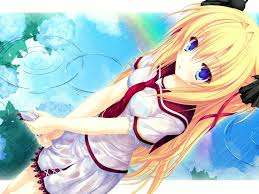 Stil pisanja
Vladimir Nazor koristi zastarjele riječi , pa nam je zbog toga u nekim djelovima bilo nerazmljivo 
Tim riječima širimo svoj vokabular te se upoznajemo s riječima prošlih vremena koje se danas nekoriste toliko mnogo
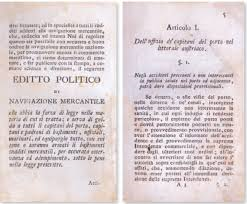 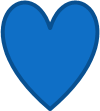 Napravile:PAOLA MRVELJ
                     IVANA JEZIDŽIĆ
                     JELENA BAGIĆ
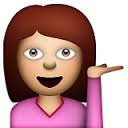 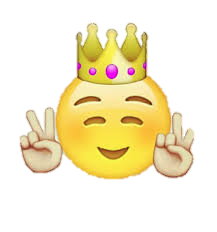 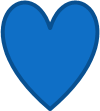